Dobré ráno!
Odkaz na video:
https://www.youtube.com/watch?v=ydbFUbDVLEg
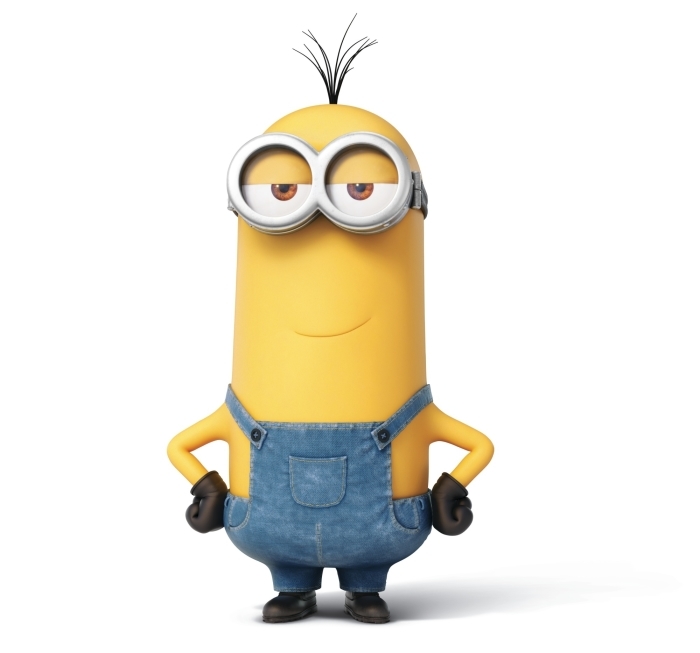 pro ty, co nebyli na hodině:
1) Zhlédli jsme video (+ dělali jsme si  u něj poznámky zezadu do sešitu).
2) Snažili jsme se (opět zezadu do sešitu) odpovědět na 12 otázek, které jsou na následujících slidech.
3) Pak jsme si je opravili (barevným fixem nebo čímkoliv, co píše jinak než naše propiska).
4) Poslali jsme foto našich opravených odpovědí do chatu na Teams.
5) Napsali jsme si zápis.
6) A měli jsme hotovo!

TAK TO PROSÍM UDĚLEJTE TAKÉ! HEZKÝ DEN. 
1.
Co znamená řecky „tekton“?
2.
Z jakých 3 základních vrstev se skládá planeta země?
3.
Jak se nazývá plastická vrstva z. pláště, po které „kloužou“ litosférické desky?
A) adenosféra,

B) litosféra,

C) stratosféra,

D) astenosféra.
4.
Jak se nazývala původní prapevnina?
5.
Kolik litosférických desek tvoří v současné době „slupku“ země?
6.
Jaká jsou 3 základní rozhraní desek?
Stačí napsat 3 směry (způsoby), kterými se pohybují litosférické desky. 

Doporučuji si to zaznačit šipkami.
7.
Pokud se desky oddalují, vznikají …
příkopové propadliny → nahoru pronikají natavené horniny → vznikají s________________ h_________ (protáhlá podmořská pohoří). Jsou to nejdelší horská pásma na naší planetě.

Doplň 2 slova.
8.
Pokud se desky sbíhají, vznikají:
Nová pohoří, může také dojít k s____________ č_________.

Doplň 2 slova.
9.
Jak se nazývá místo, které je zásobárnou magmatu?
10.
Jsou sopky i pod vodou?
Pokud ANO, uveďte příklad.
Pokud NE, napište proč.
11.
pokud desky putují vedle sebe, …
A) vždy se pohybují stejným směrem,

B) vždy se pohybují opačným směrem,

C) mohou se pohybovat stejným i opačným směrem.
12.
Vzájemný pohyb lit. Desek má za následek děj, který nazýváme …
řešení
1) Stavět.
2) Zemská kůra, zemský plášť, zemské jádro.
3) D – astenosféra.
4) Pangea. 
5) 12 velkých a několik menších.
6) Rozbíhavé, sbíhavé, transformní (desky se pohybují od sebe, proti sobě, vedle sebe).
7) Středooceánské hřbety.
8) Sopečné činnosti.
9) Magmatický krb.
10) ANO – Kanárské ostrovy.
11) C.
12) Zemětřesení.